Пасхальное яйцо
Презентация  мастер-класса с пошаговым выполнением для старшего  и подготовительного дошкольного возрастаСоставила  Беляева Светлана Александровна
1. Материалы:цветной картон, ножницы, фломастеры, пластилин..
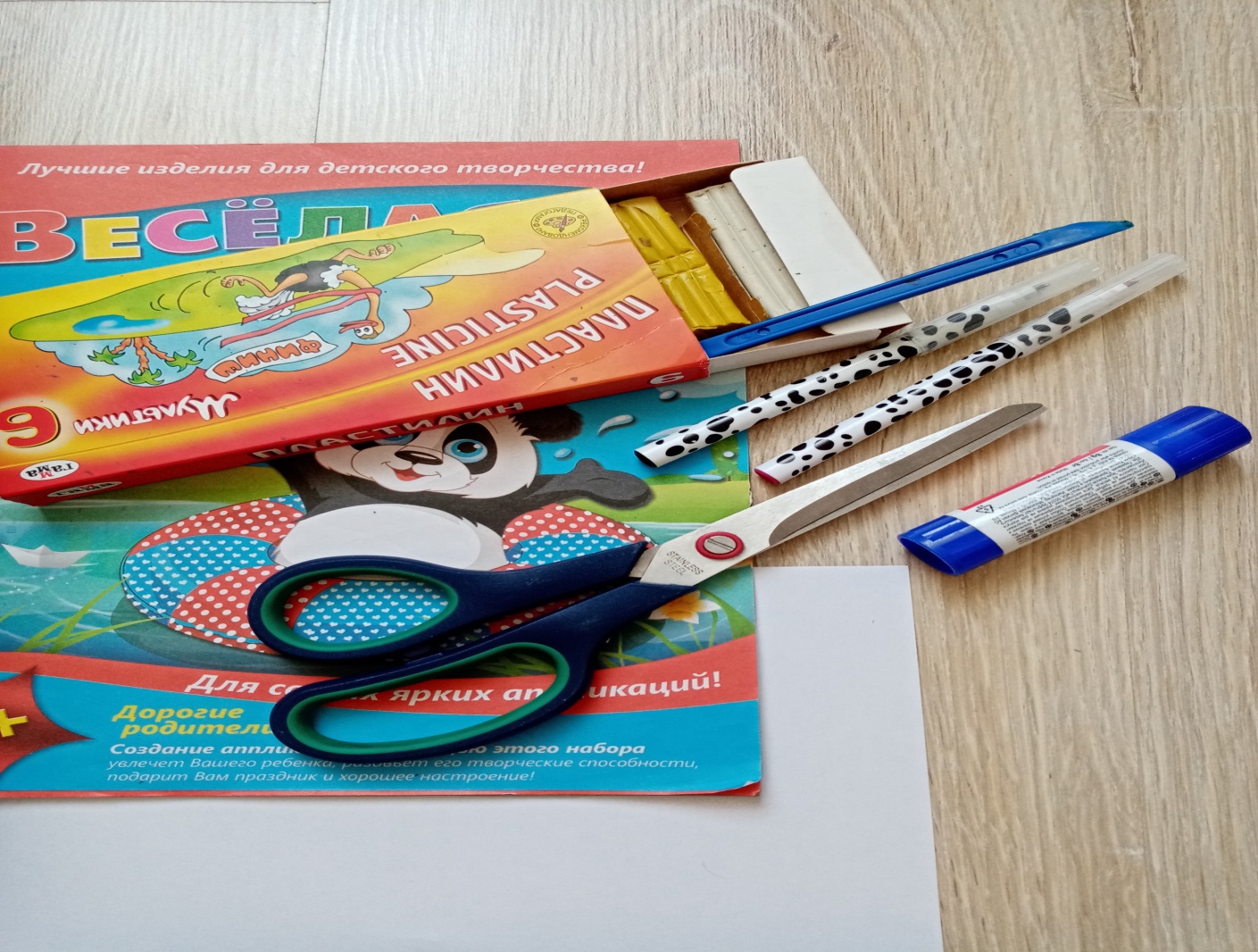 2.Из цветного картона вырезаем силуэт в форме яйца.
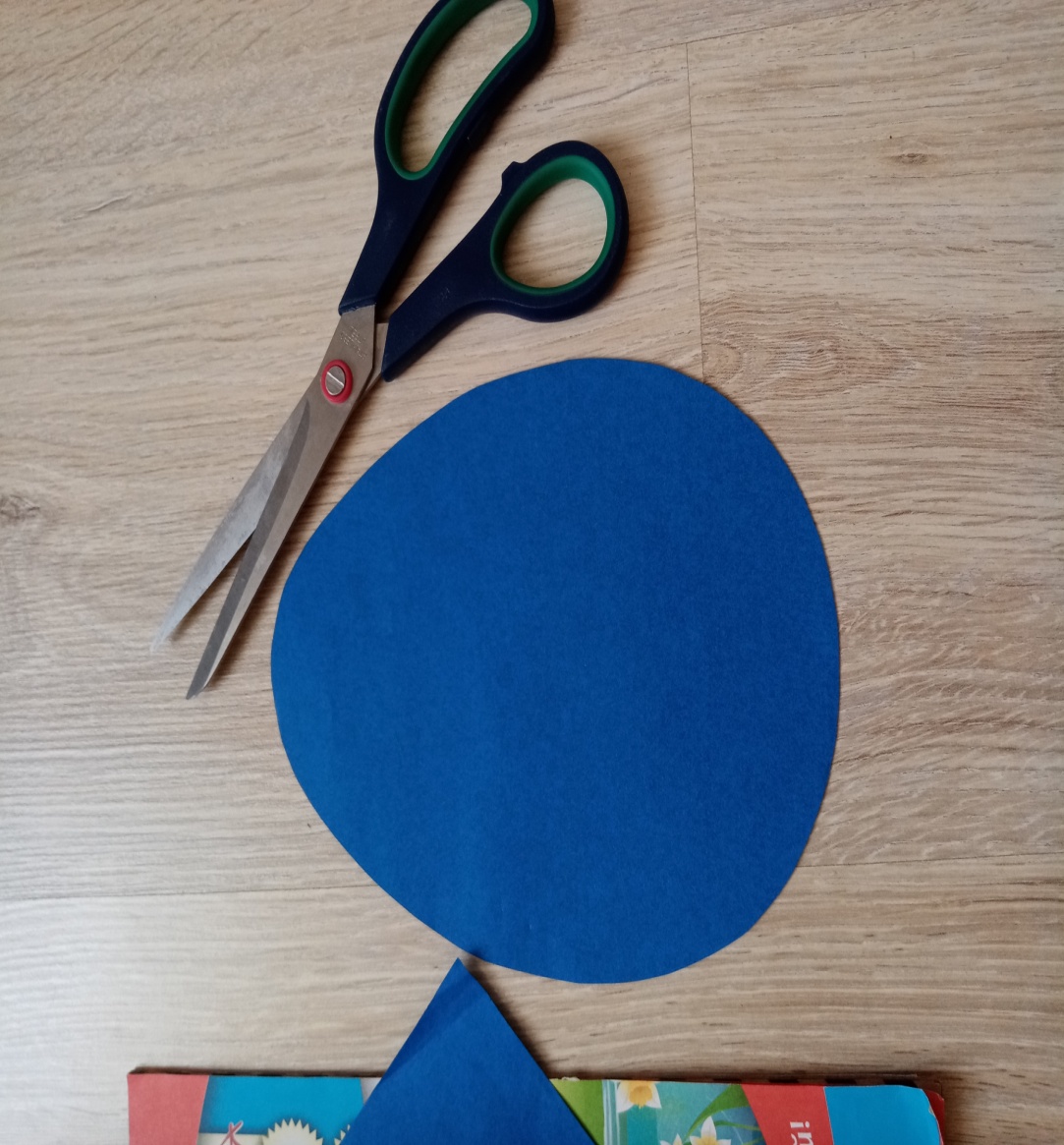 3.Фломастерами прорисовываем композицию (церковь, вербу).
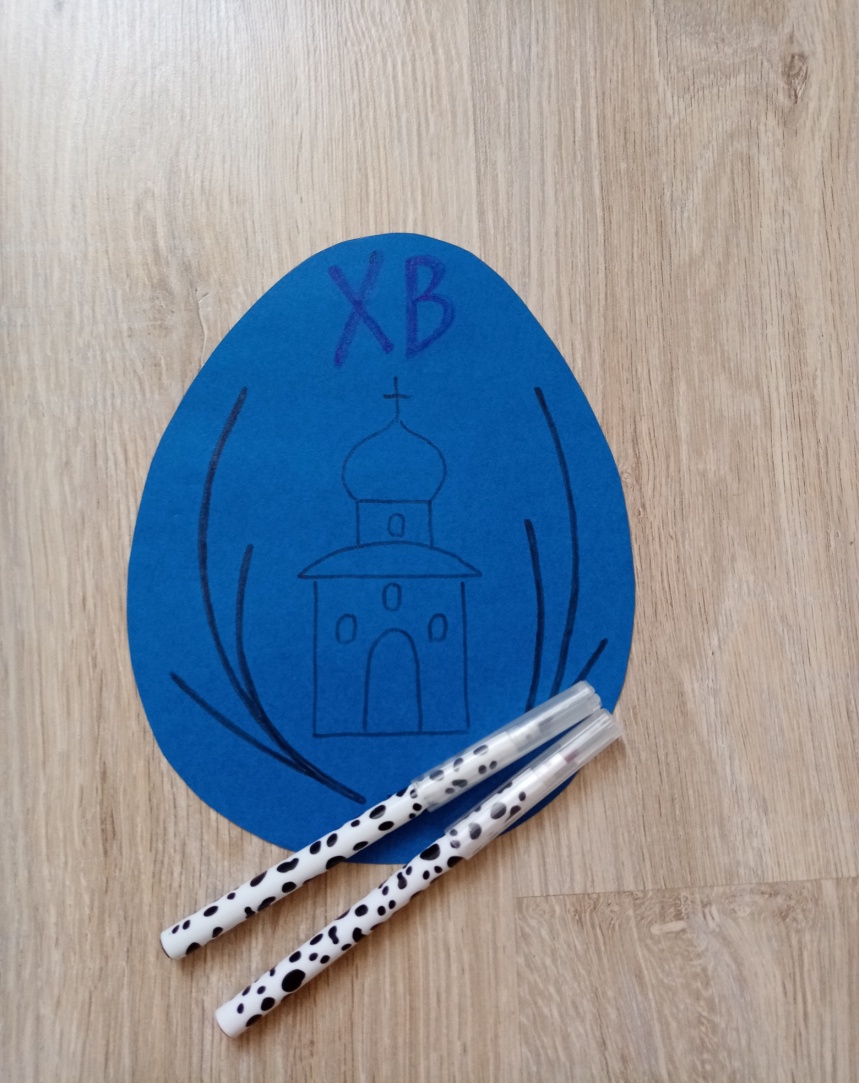 4.Делаем из пластилина маленькие шарики белого цвета и прикрепляем их к веточке вербы.
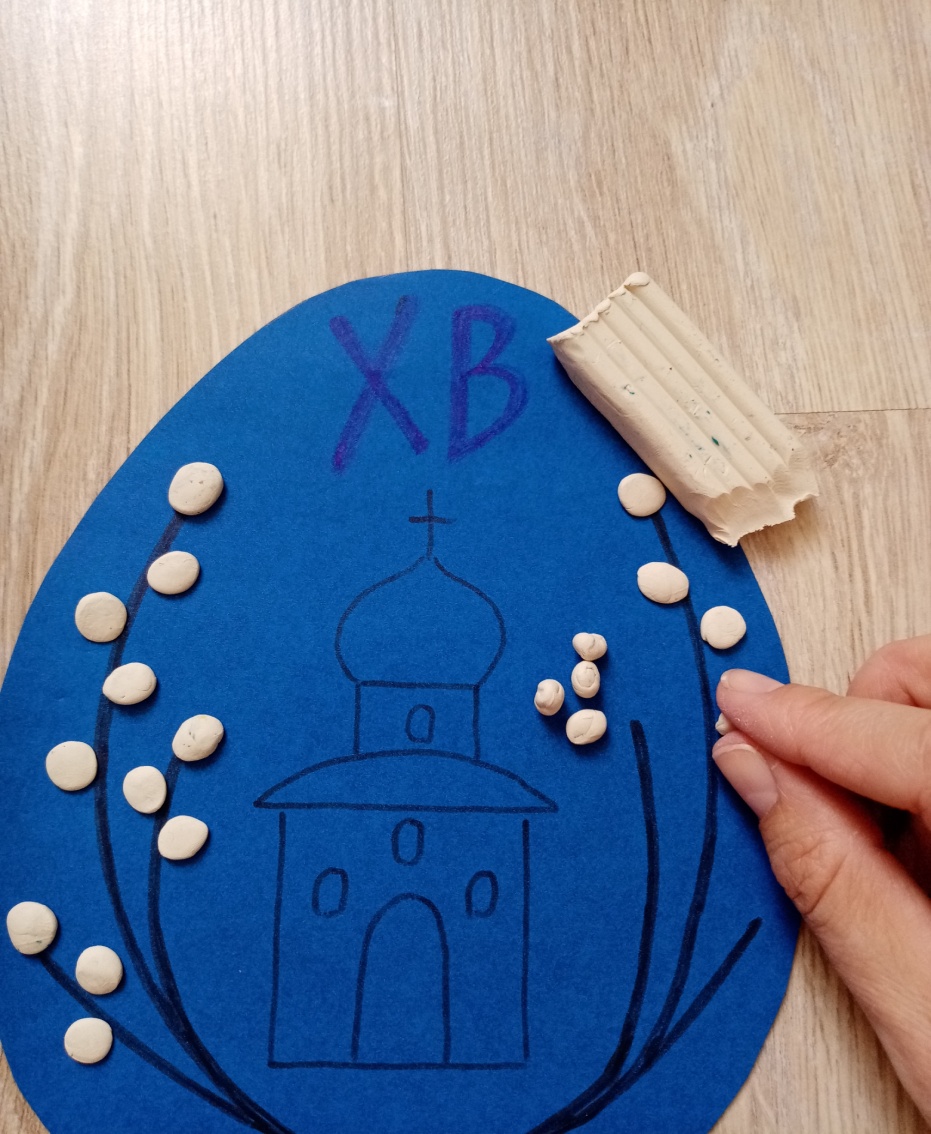 5.Из цветного пластилина формируем маленькие шарики и заполняем ими силуэт церкви
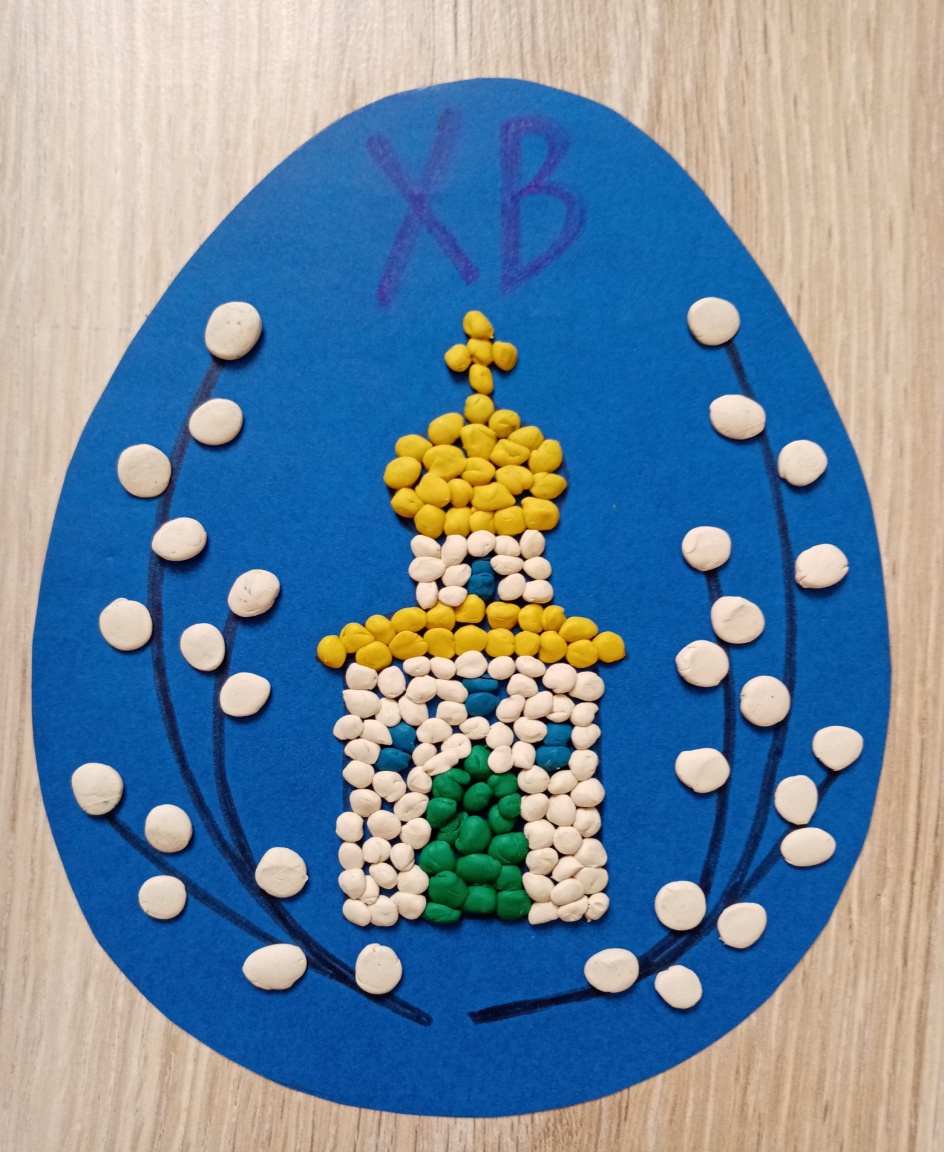